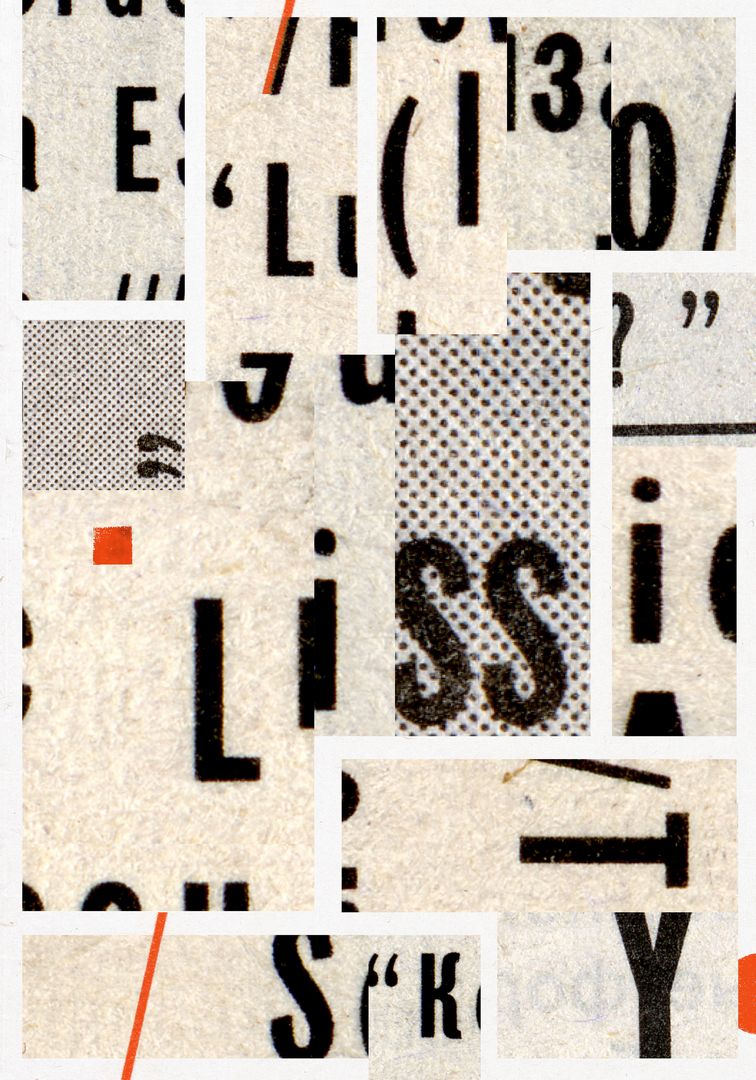 НОМИНАЦИЯ
А1 / ПЛАКАТ #ЭЛЬ130 / #EL130
ПРОФИ


МИРИЛЕНКО 
ДМИТРИЙ
РОССИЯ

3 МЕСТО
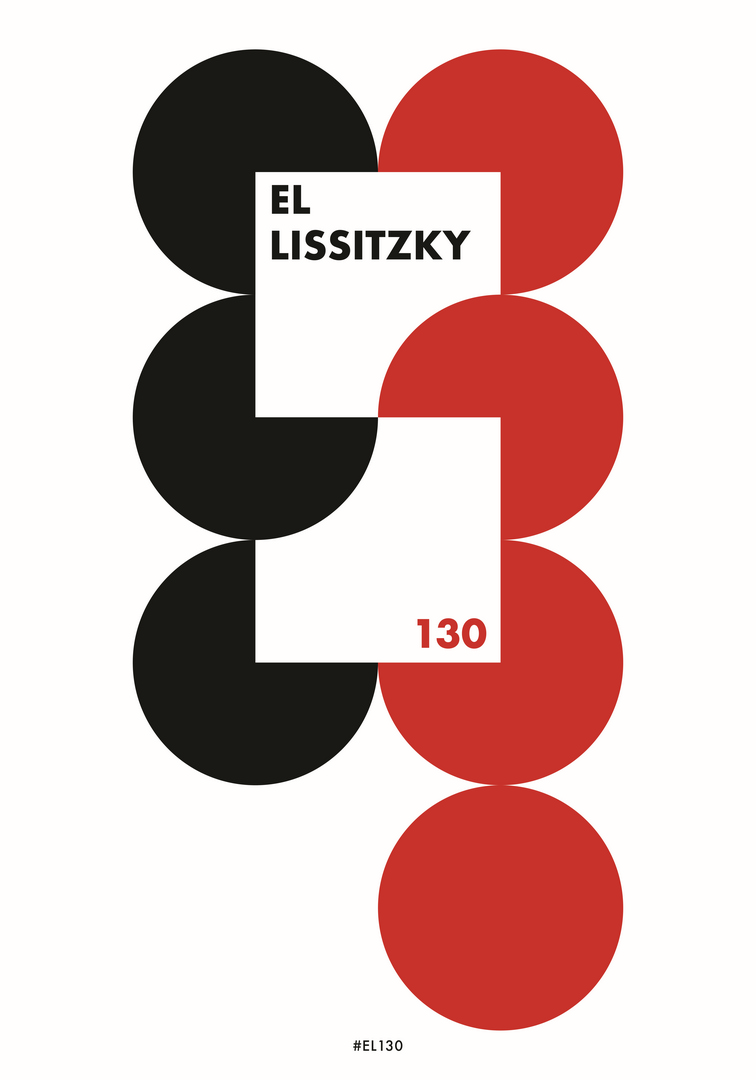 НОМИНАЦИЯ
А1 / ПЛАКАТ #ЭЛЬ130 / #EL130
ПРОФИ


CARILLA KARAHAN
TURKEY

2 МЕСТО
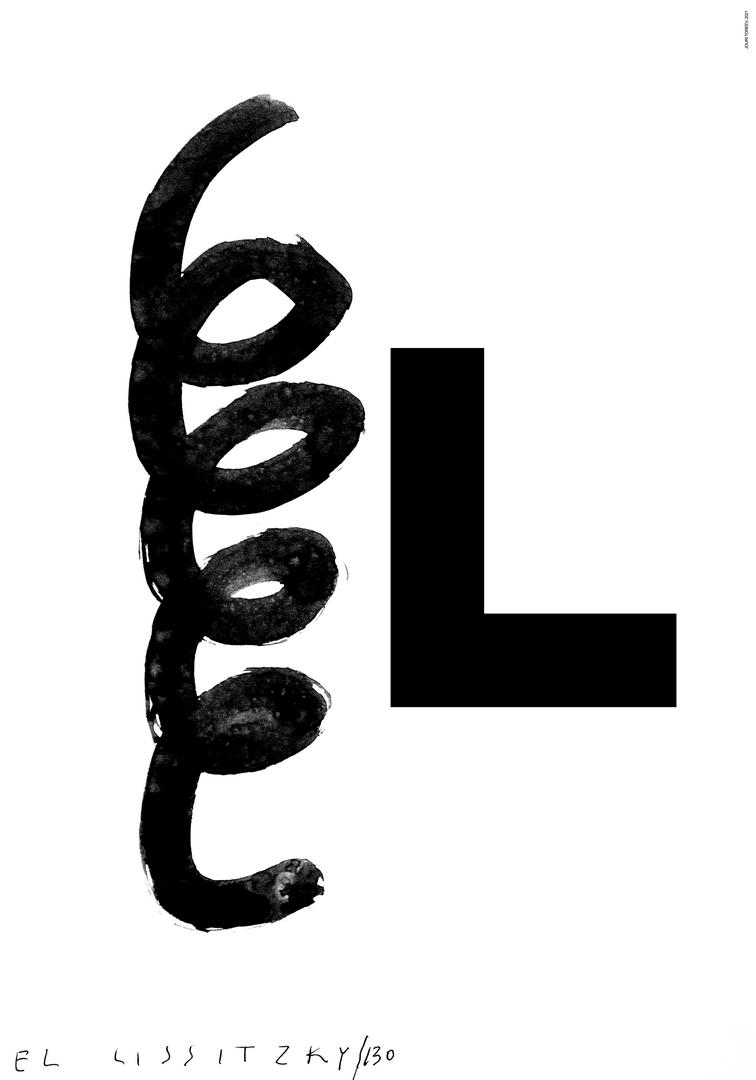 НОМИНАЦИЯ
А1 / ПЛАКАТ #ЭЛЬ130 / #EL130
ПРОФИ


ЮРИЙ ТОРЕЕВ
БЕЛАРУСЬ

1 МЕСТО
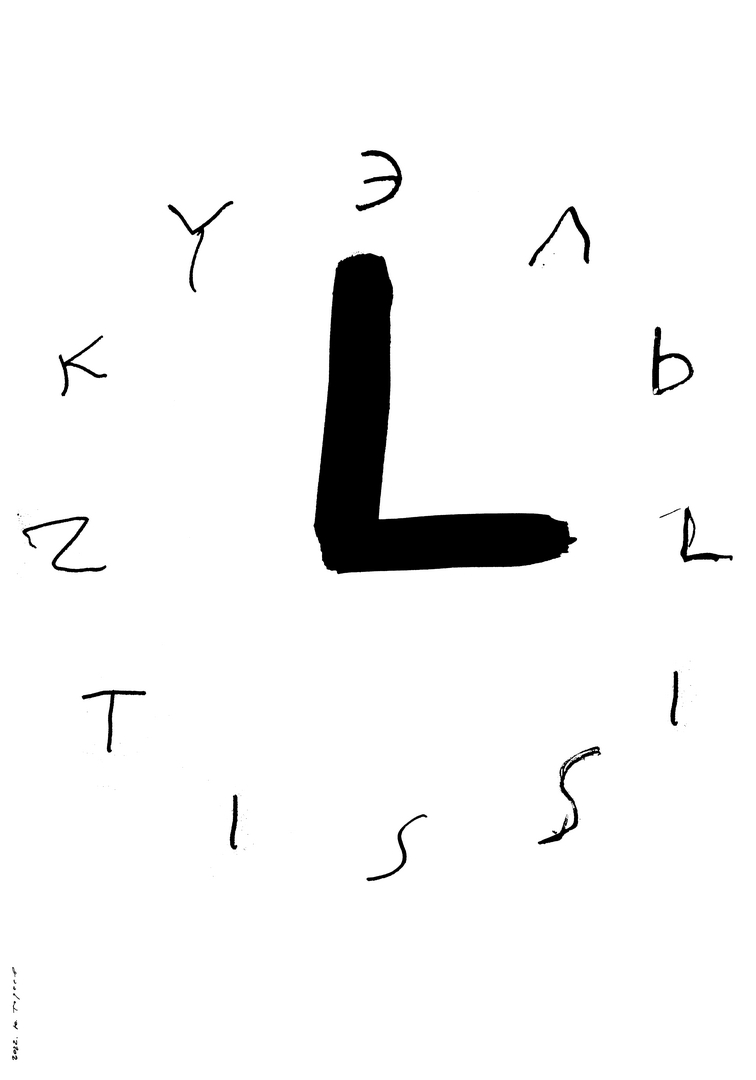 НОМИНАЦИЯ
А1 / ПЛАКАТ #ЭЛЬ130 / #EL130
ПРОФИ


ЮРИЙ ТОРЕЕВ
БЕЛАРУСЬ

1 МЕСТО
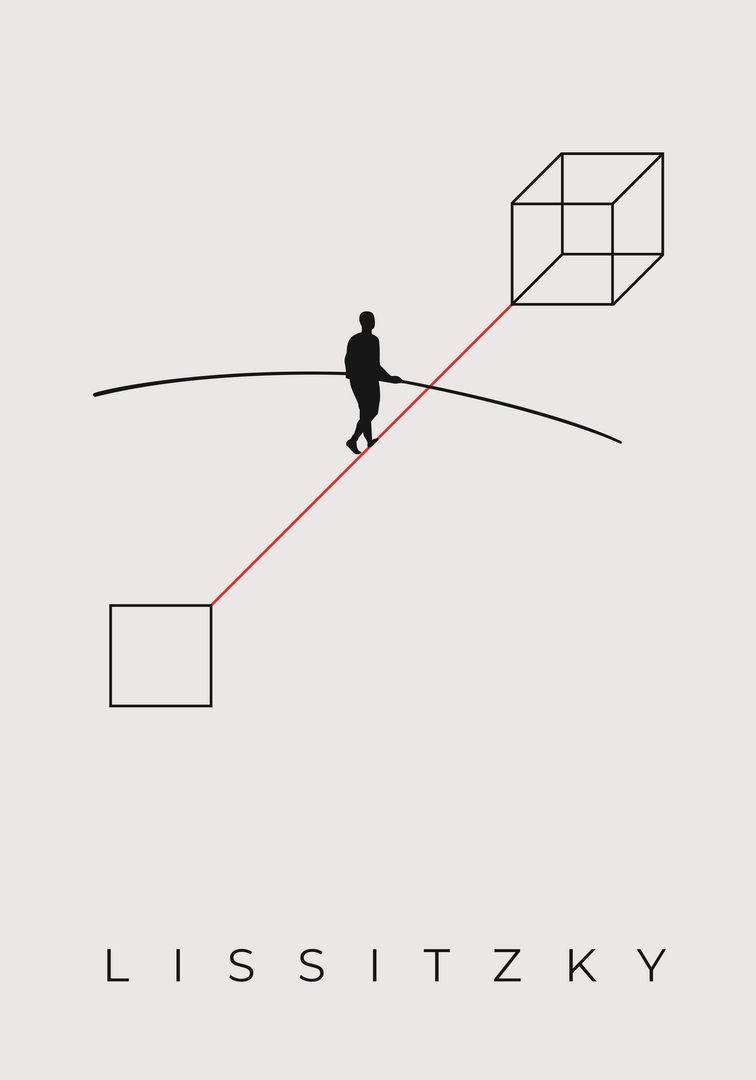 НОМИНАЦИЯ
А1 / ПЛАКАТ #ЭЛЬ130 / #EL130
ПРОФИ


JAAKKO TIKKANEN 
FINLAND

ГРАН-ПРИ
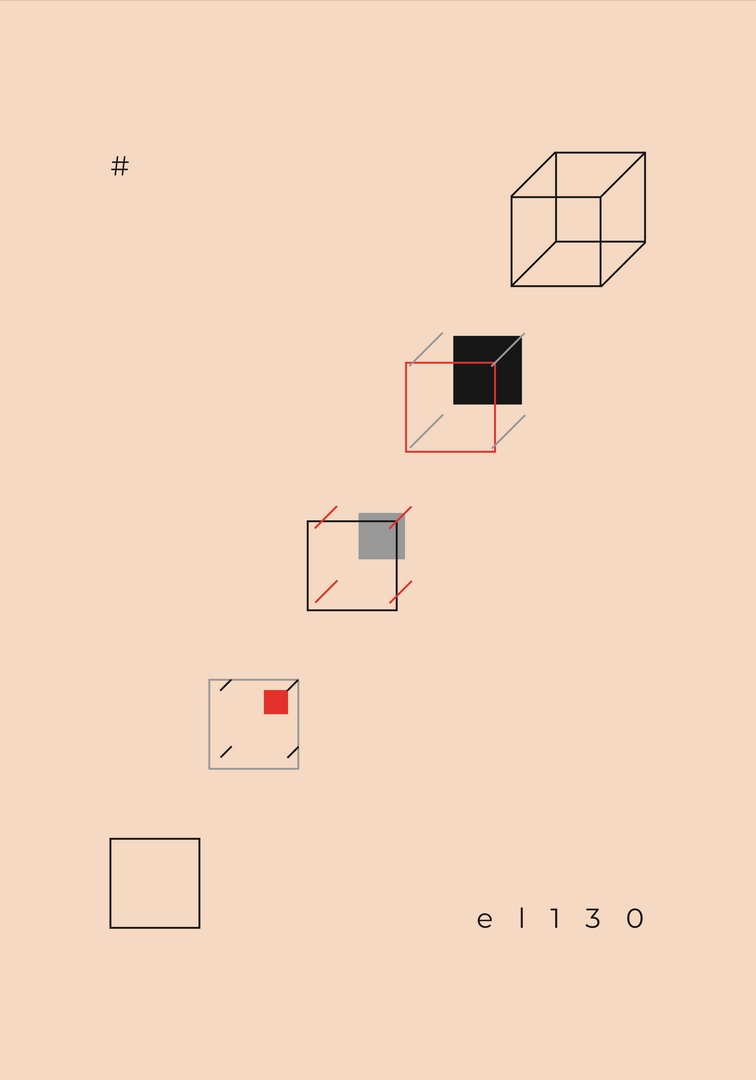 НОМИНАЦИЯ
А1 / ПЛАКАТ #ЭЛЬ130 / #EL130
ПРОФИ


JAAKKO TIKKANEN 
FINLAND

ГРАН-ПРИ
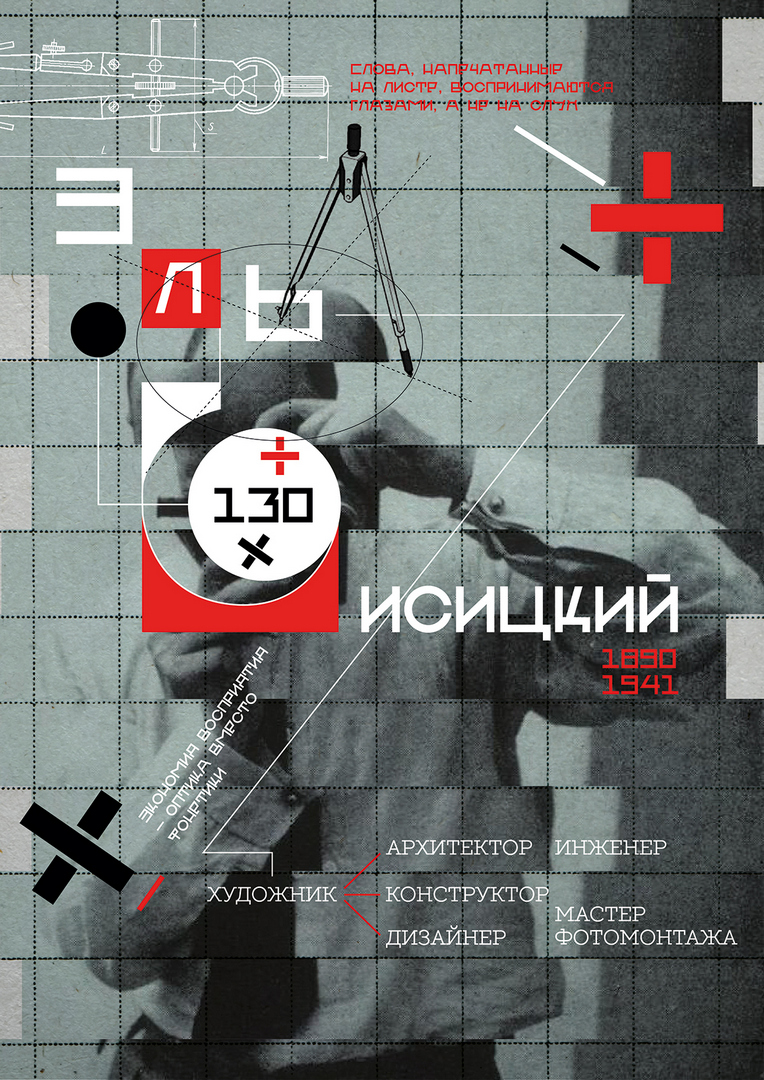 НОМИНАЦИЯ
А1 / ПЛАКАТ #ЭЛЬ130 / #EL130
СТУДЕНТЫ


АНАСТАСИЯ
ВАСЬКОВИЧ
БЕЛАРУСЬ

3 МЕСТО
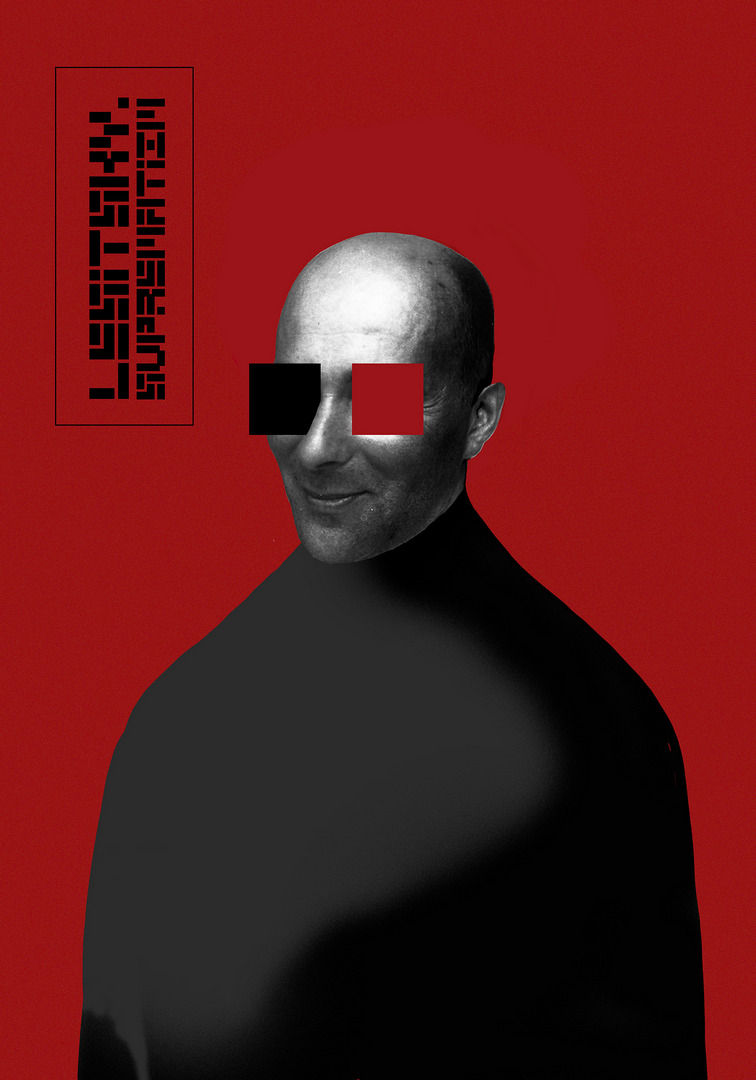 НОМИНАЦИЯ
А1 / ПЛАКАТ #ЭЛЬ130 / #EL130
СТУДЕНТЫ


АНАСТАСИЯ
ГРИБАНОВА
БЕЛАРУСЬ

3 МЕСТО
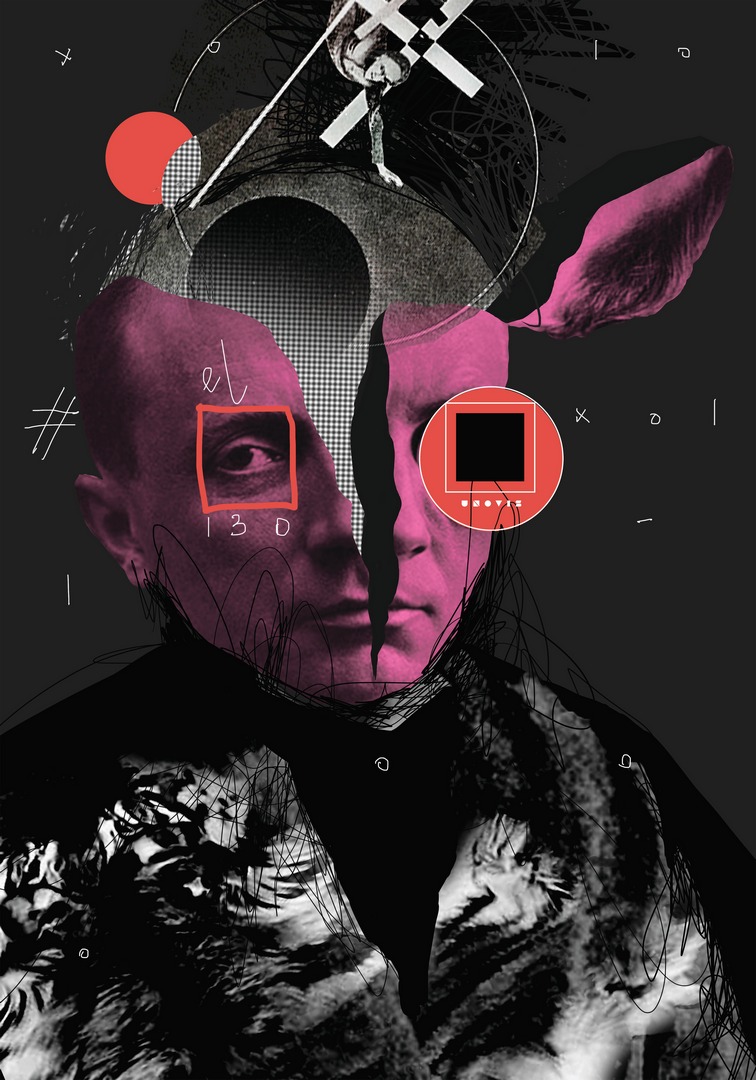 НОМИНАЦИЯ
А1 / ПЛАКАТ #ЭЛЬ130 / #EL130
СТУДЕНТЫ


АНАСТАСИЯ
ГРИБАНОВА
БЕЛАРУСЬ

3 МЕСТО
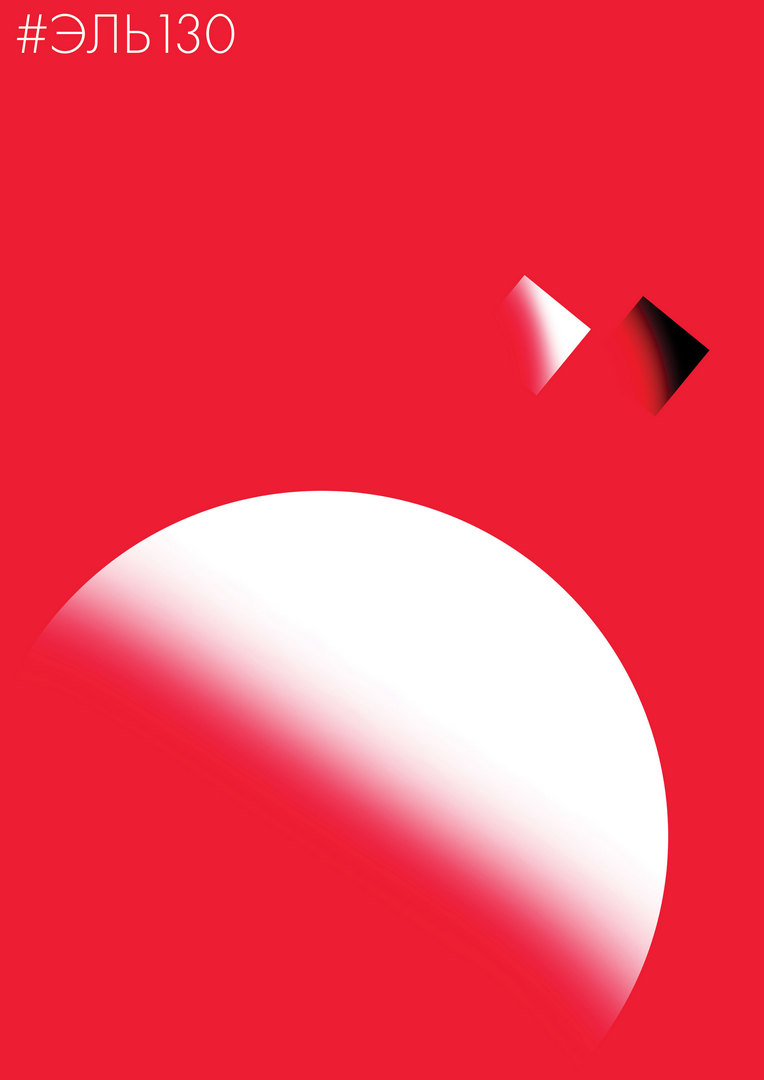 НОМИНАЦИЯ
А1 / ПЛАКАТ #ЭЛЬ130 / #EL130
СТУДЕНТЫ


АЛИСА
КОНЯЩЕНКО
РОССИЯ

2 МЕСТО
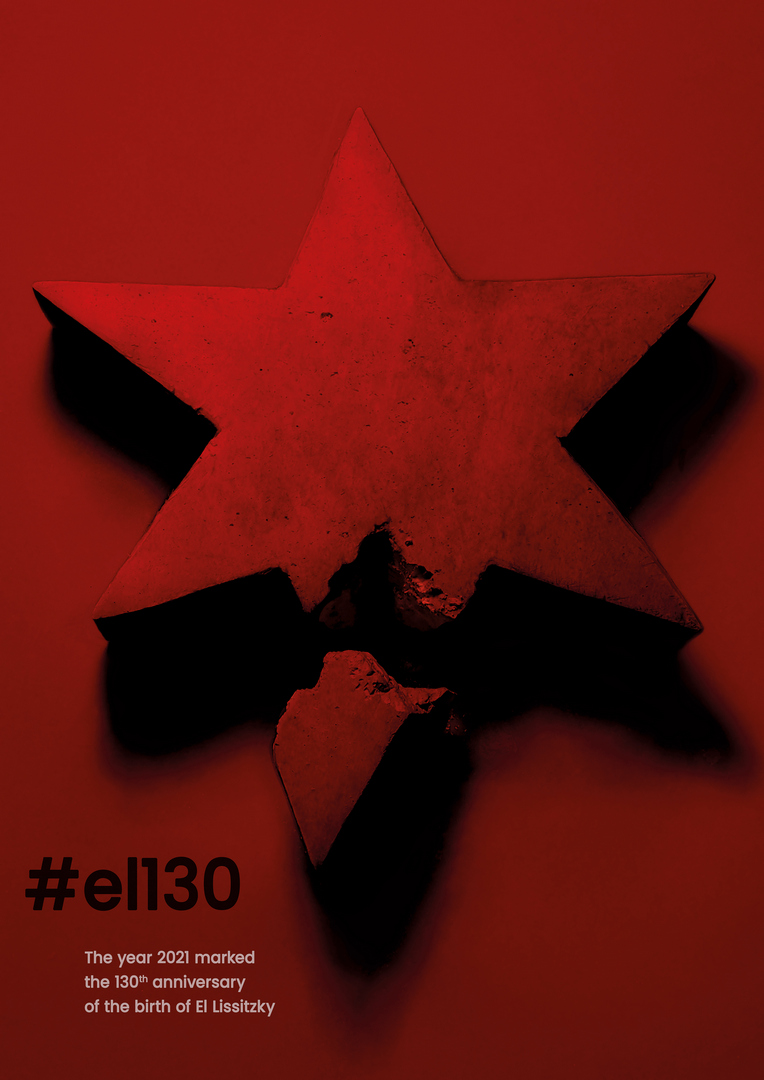 НОМИНАЦИЯ
А1 / ПЛАКАТ #ЭЛЬ130 / #EL130
СТУДЕНТЫ


AGATA
MIKOŁAJCZYK
POLAND

1 МЕСТО
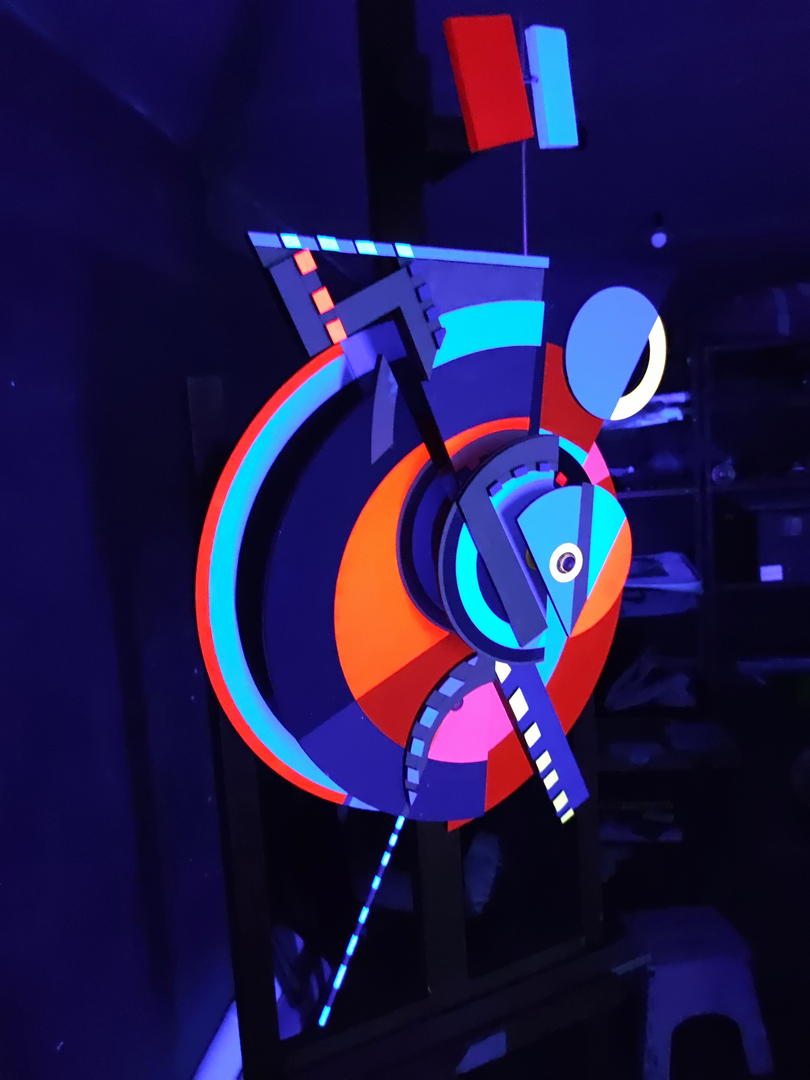 НОМИНАЦИЯ
А2 / ОБЪЕМНЫЙ ПЛАКАТ /
АРТ-ОБЪЕКТ #ЭЛЬ130 / #EL130
ПРОФИ


АЛЕКС
ГОНЧАРЕНКО
РОССИЯ

1 МЕСТО
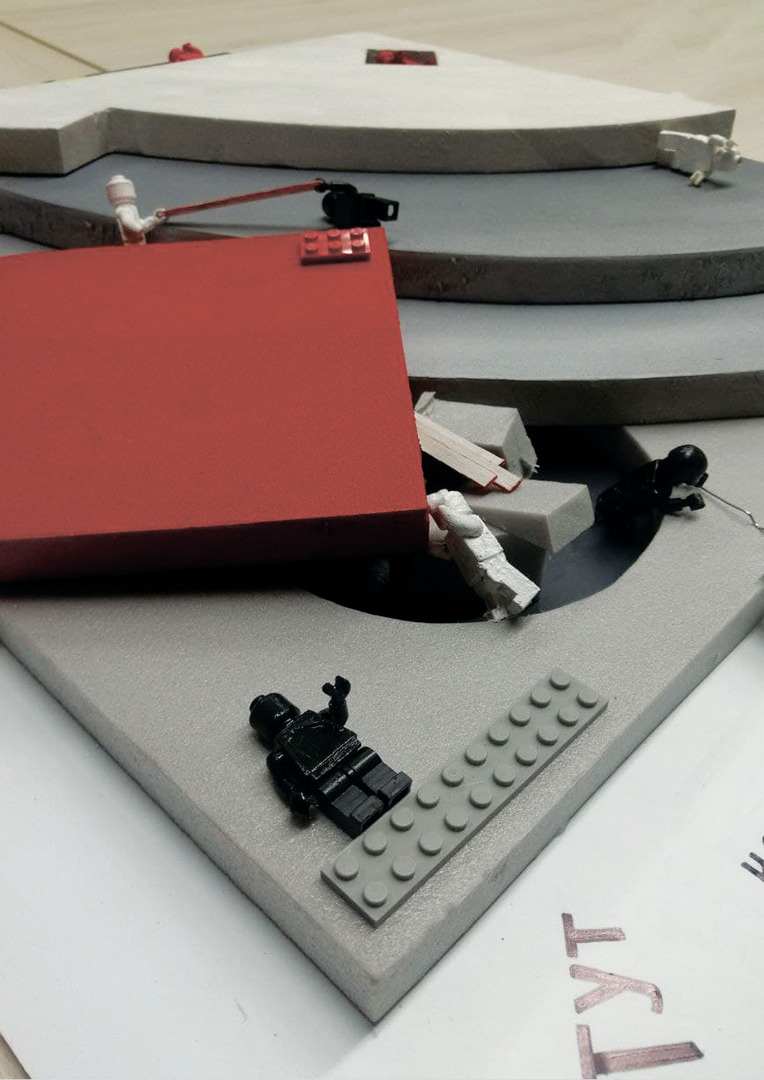 НОМИНАЦИЯ
А2 / ОБЪЕМНЫЙ ПЛАКАТ /
АРТ-ОБЪЕКТ #ЭЛЬ130 / #EL130
СТУДЕНТЫ


ЕВГЕНИЯ БАХАНЬКОВА
ОЛЬГА ДУБНЕВА
ЮЛИЯ ЕРКОВА
БЕЛАРУСЬ

3 МЕСТО
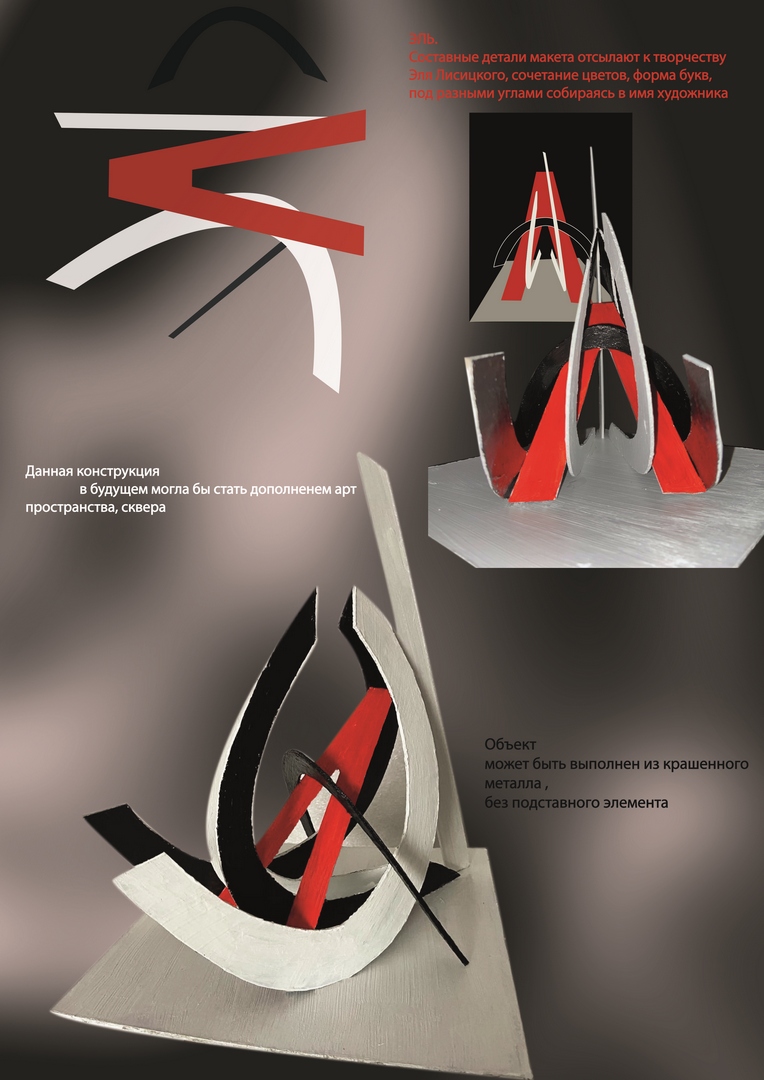 НОМИНАЦИЯ
А2 / ОБЪЕМНЫЙ ПЛАКАТ /
АРТ-ОБЪЕКТ #ЭЛЬ130 / #EL130
СТУДЕНТЫ


КРИСТИНА
БЕКОЕВА
РОССИЯ

3 МЕСТО
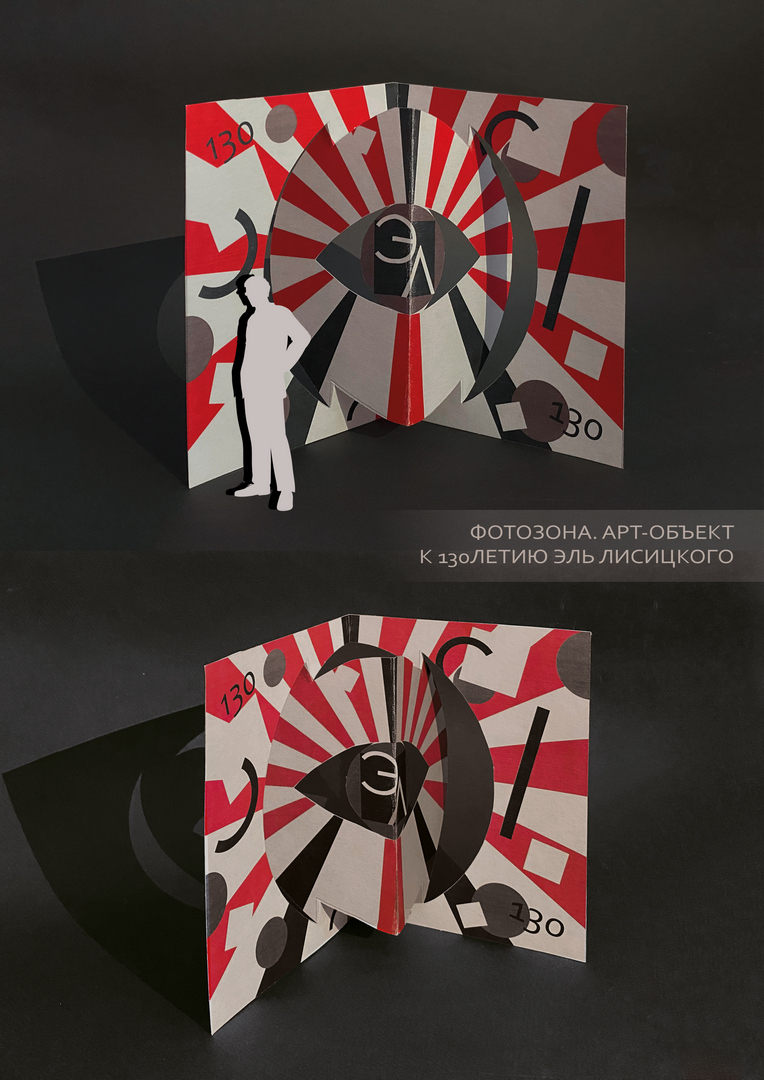 НОМИНАЦИЯ
А2 / ОБЪЕМНЫЙ ПЛАКАТ /
АРТ-ОБЪЕКТ #ЭЛЬ130 / #EL130
СТУДЕНТЫ


АННА РЯБОВА
РОССИЯ

2 МЕСТО
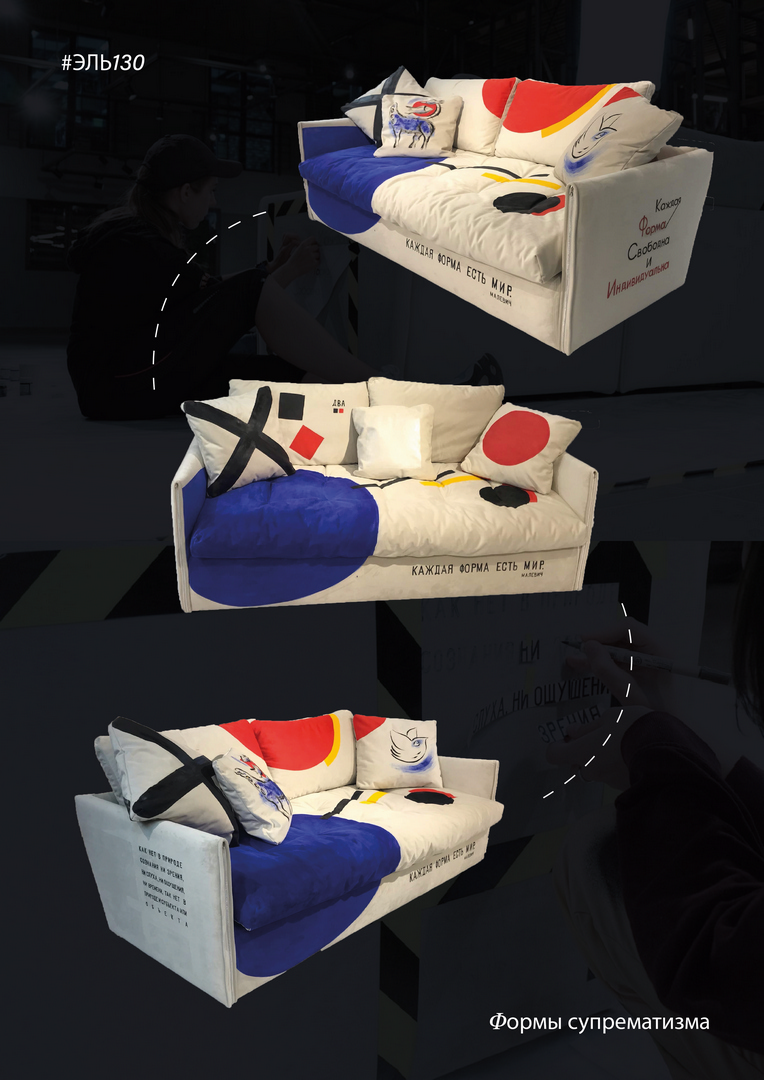 НОМИНАЦИЯ
А2 / ОБЪЕМНЫЙ ПЛАКАТ /
АРТ-ОБЪЕКТ #ЭЛЬ130 / #EL130
СТУДЕНТЫ


ВЛАДИСЛАВА 
ВИНОГРАДОВА
СВЕТЛАНА ГОЛУБЕВА
ДИАНА ДУБОВЕЦ
БЕЛАРУСЬ

1 МЕСТО
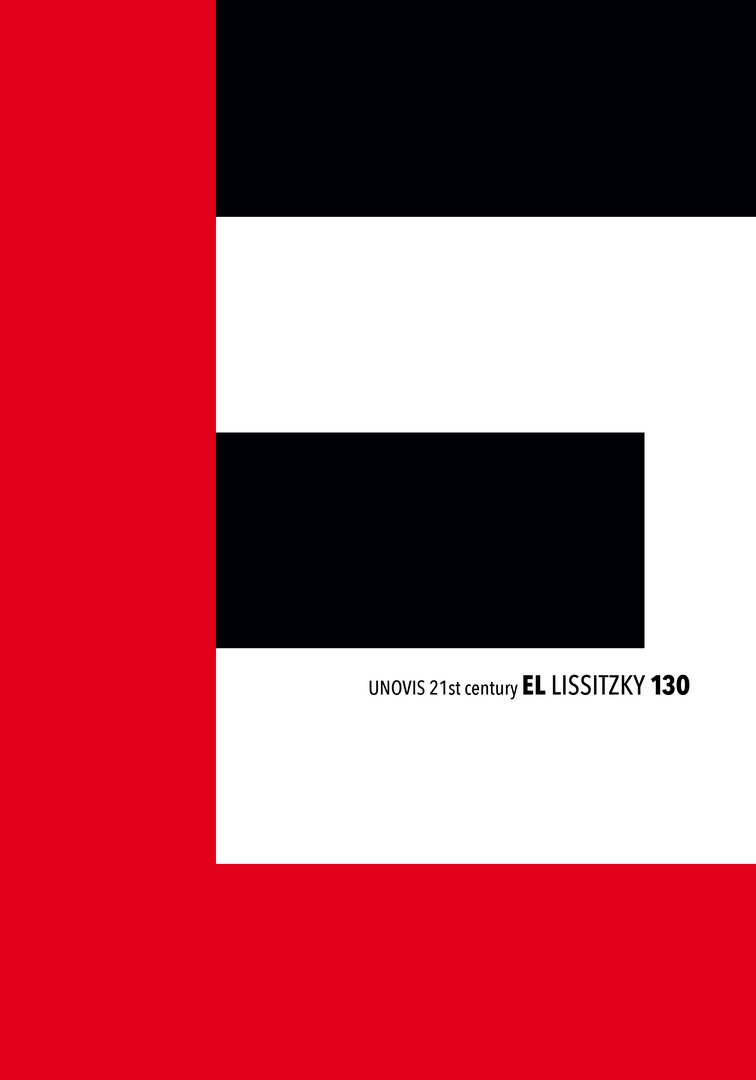 НОМИНАЦИЯ
В1 / ШРИФТОВОЙ ПЛАКАТ /
ОБЪЕМНЫЙ ПЛАКАТ
#БУКВАЭЛЬ / #LETTEREL
ПРОФИ


LEX DREWINSKI
GERMANY

3 МЕСТО
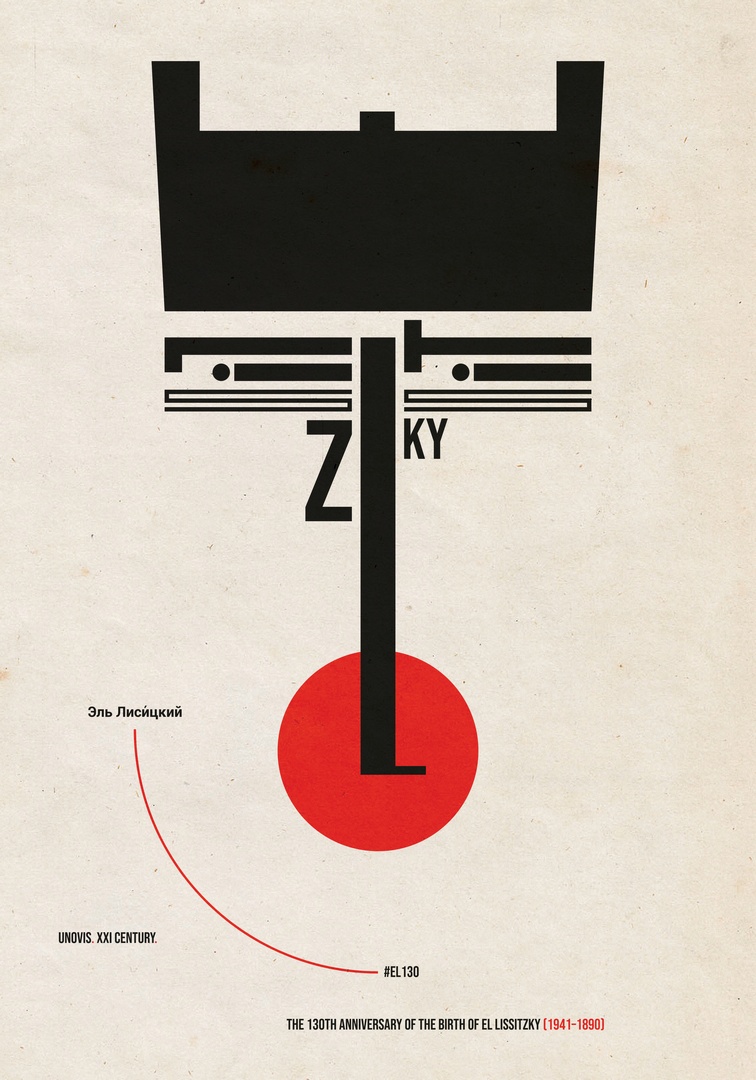 НОМИНАЦИЯ
В1 / ШРИФТОВОЙ ПЛАКАТ /
ОБЪЕМНЫЙ ПЛАКАТ
#БУКВАЭЛЬ / #LETTEREL
ПРОФИ


RASHID RAHNAMA
IRAN

3 МЕСТО
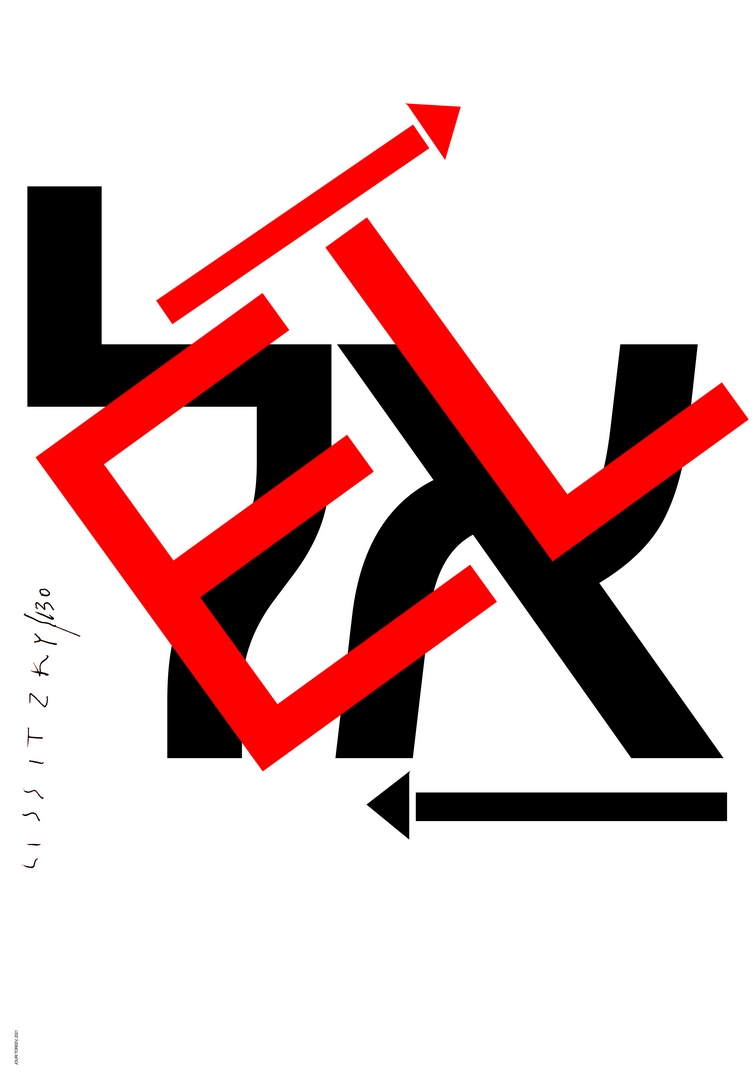 НОМИНАЦИЯ
В1 / ШРИФТОВОЙ ПЛАКАТ /
ОБЪЕМНЫЙ ПЛАКАТ
#БУКВАЭЛЬ / #LETTEREL
ПРОФИ


ЮРИЙ ТОРЕЕВ
БЕЛАРУСЬ

2 МЕСТО
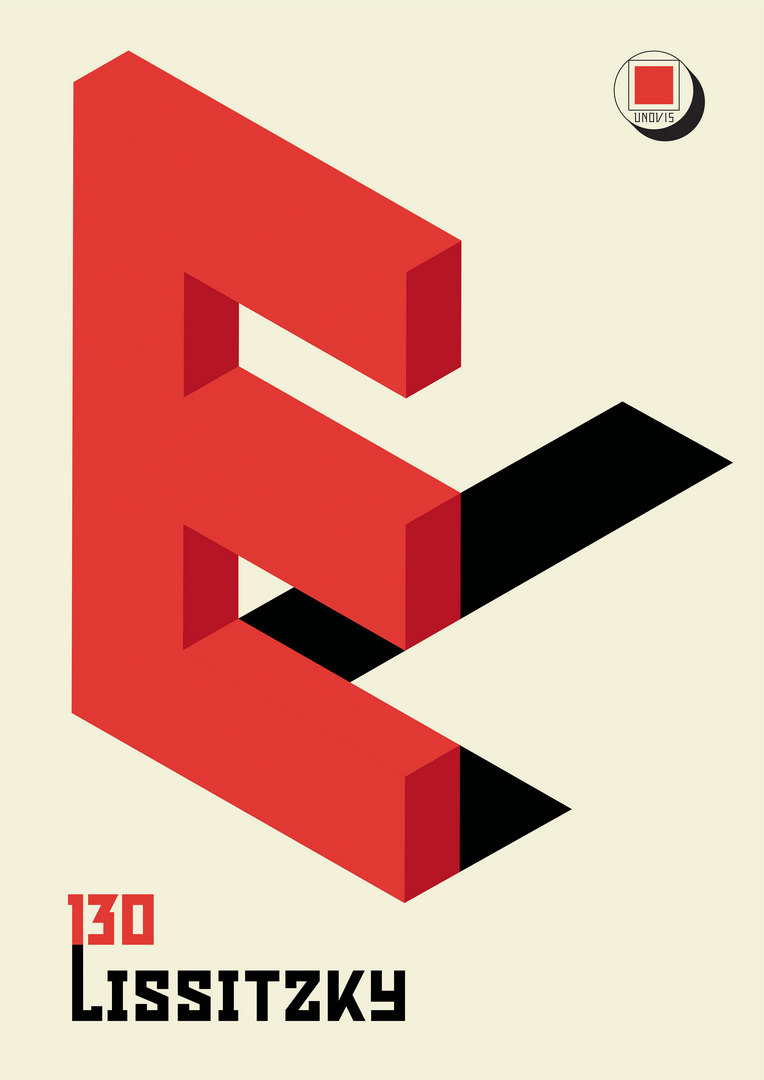 НОМИНАЦИЯ
В1 / ШРИФТОВОЙ ПЛАКАТ /
ОБЪЕМНЫЙ ПЛАКАТ
#БУКВАЭЛЬ / #LETTEREL
ПРОФИ


IVAN (PLAMENOV)
KASHLAKOV
BULGARIA

1 МЕСТО
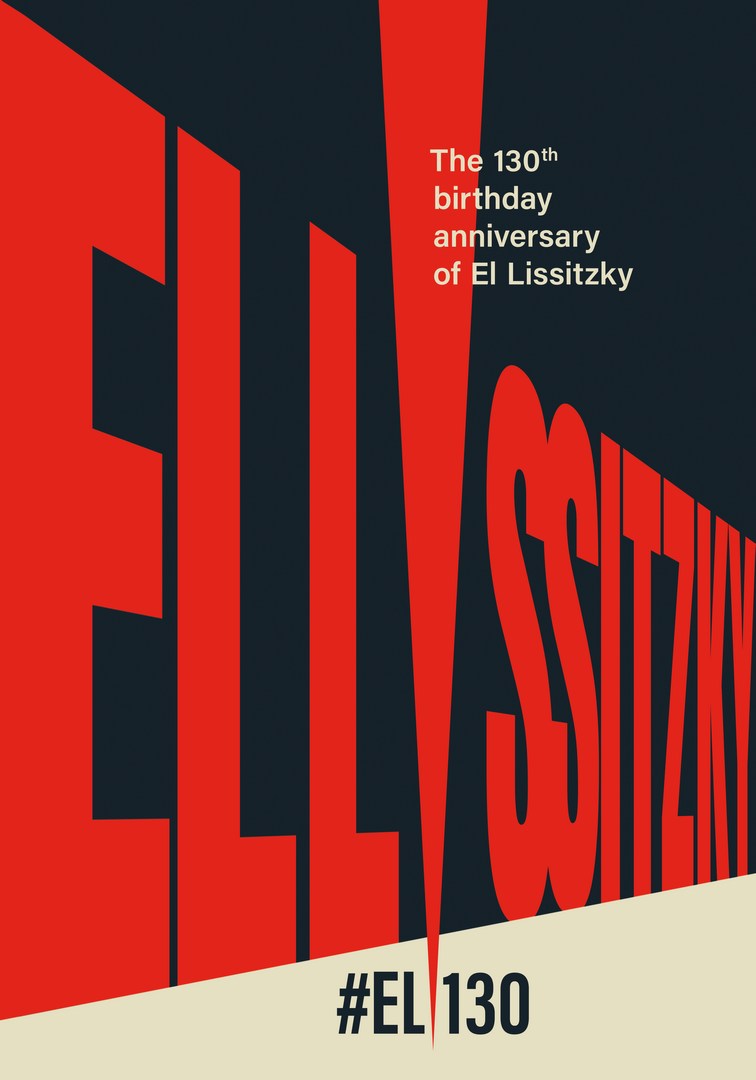 НОМИНАЦИЯ
В1 / ШРИФТОВОЙ ПЛАКАТ /
ОБЪЕМНЫЙ ПЛАКАТ
#БУКВАЭЛЬ / #LETTEREL
СТУДЕНТЫ


MACIEJ BUKOWSKI
POLAND

3 МЕСТО
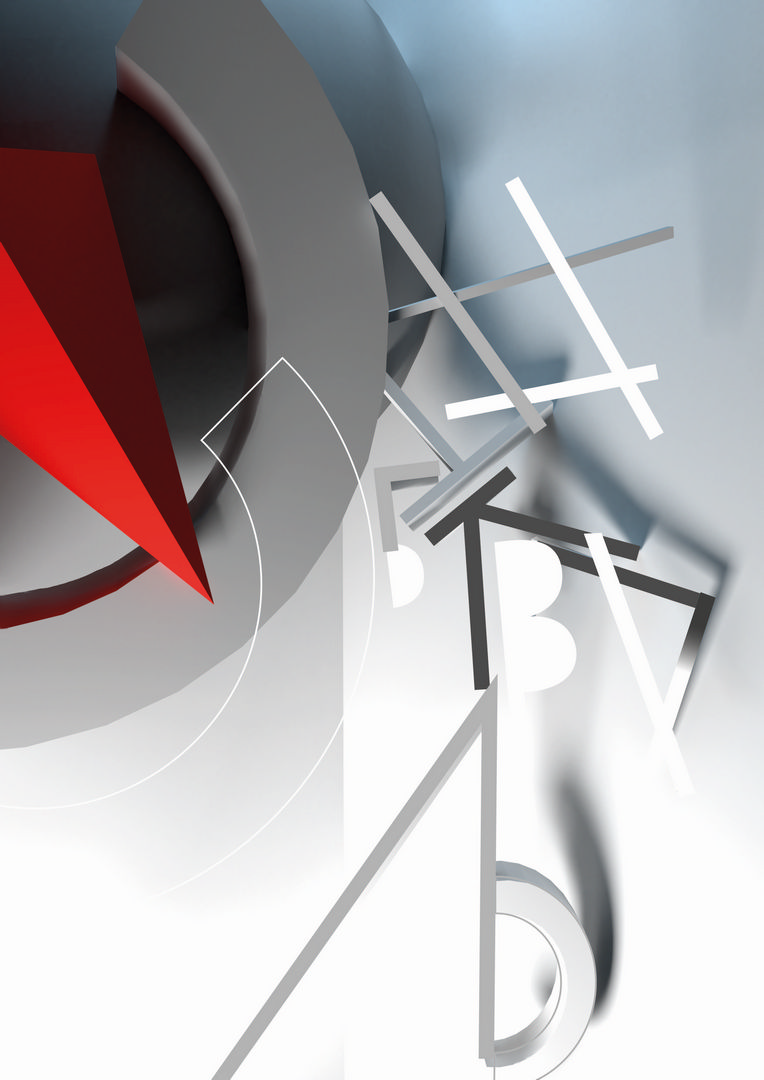 НОМИНАЦИЯ
В1 / ШРИФТОВОЙ ПЛАКАТ /
ОБЪЕМНЫЙ ПЛАКАТ
#БУКВАЭЛЬ / #LETTEREL
СТУДЕНТЫ


АНАСТАСИЯ ЗЕНЬКО
БЕЛАРУСЬ

2 МЕСТО
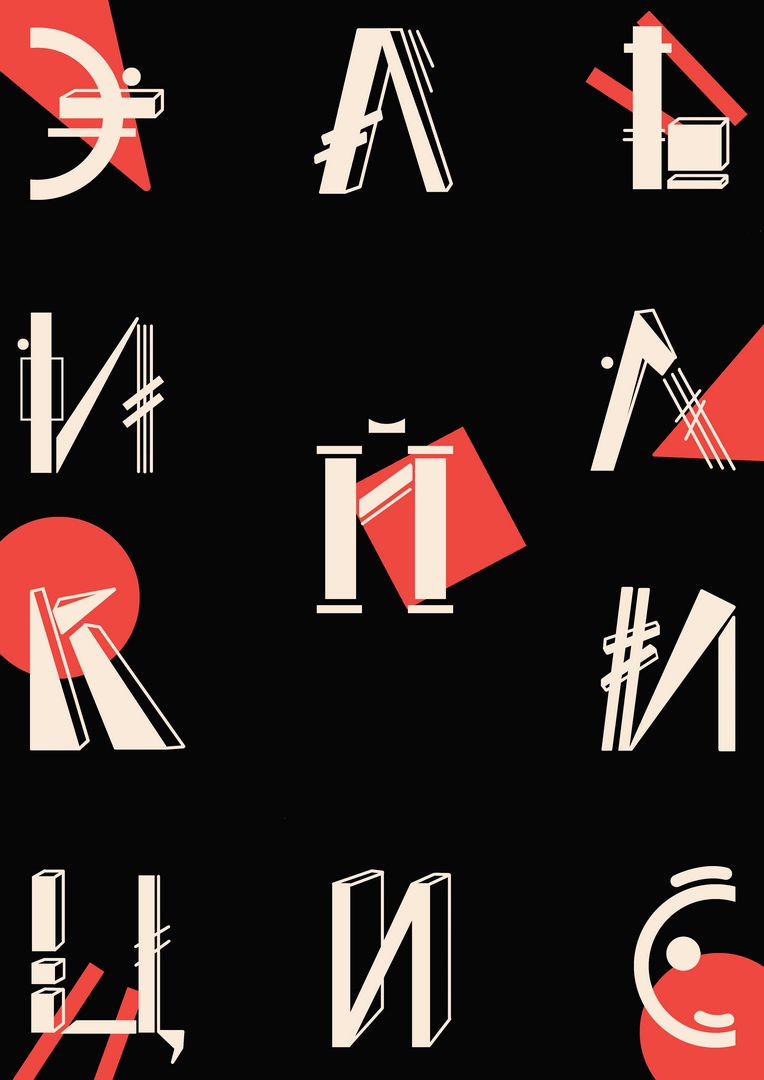 НОМИНАЦИЯ
В1 / ШРИФТОВОЙ ПЛАКАТ /
ОБЪЕМНЫЙ ПЛАКАТ
#БУКВАЭЛЬ / #LETTEREL
СТУДЕНТЫ


ВАРВАРА РОЛЕВИЧ
БЕЛАРУСЬ

1 МЕСТО
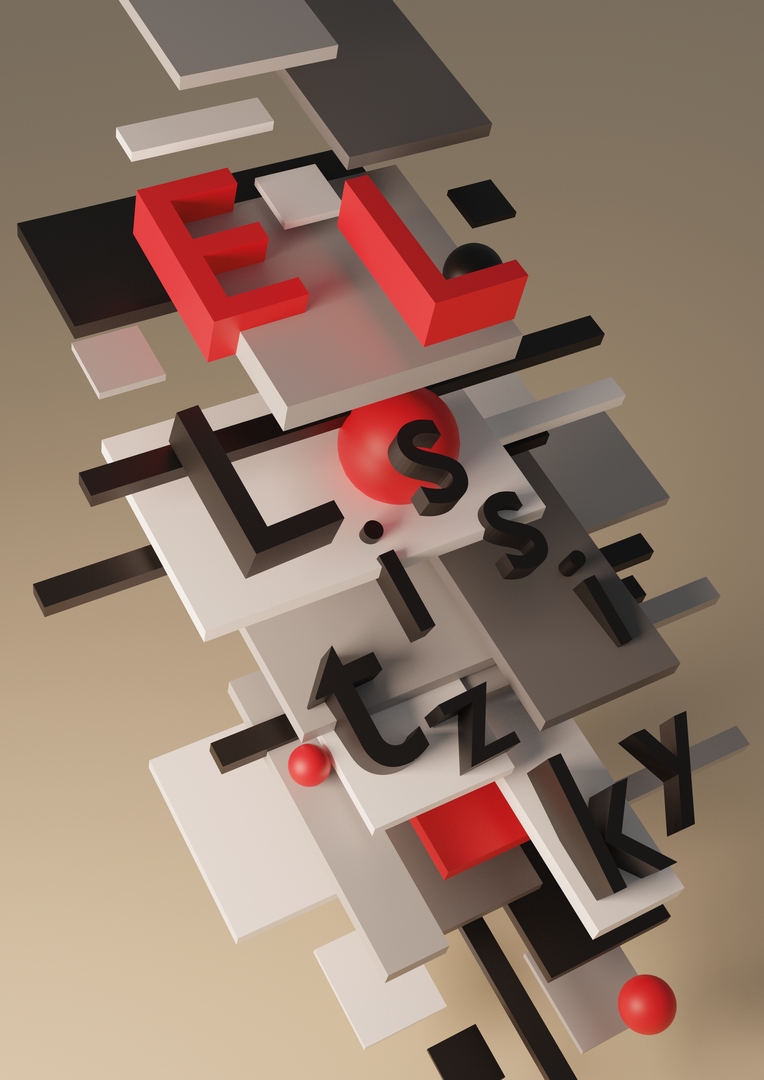 НОМИНАЦИЯ
В1 / ШРИФТОВОЙ ПЛАКАТ /
ОБЪЕМНЫЙ ПЛАКАТ
#БУКВАЭЛЬ / #LETTEREL
СТУДЕНТЫ


РЕГИНА КНЯЗЕВА
КАЗАХСТАН / 
РОССИЯ

1 МЕСТО
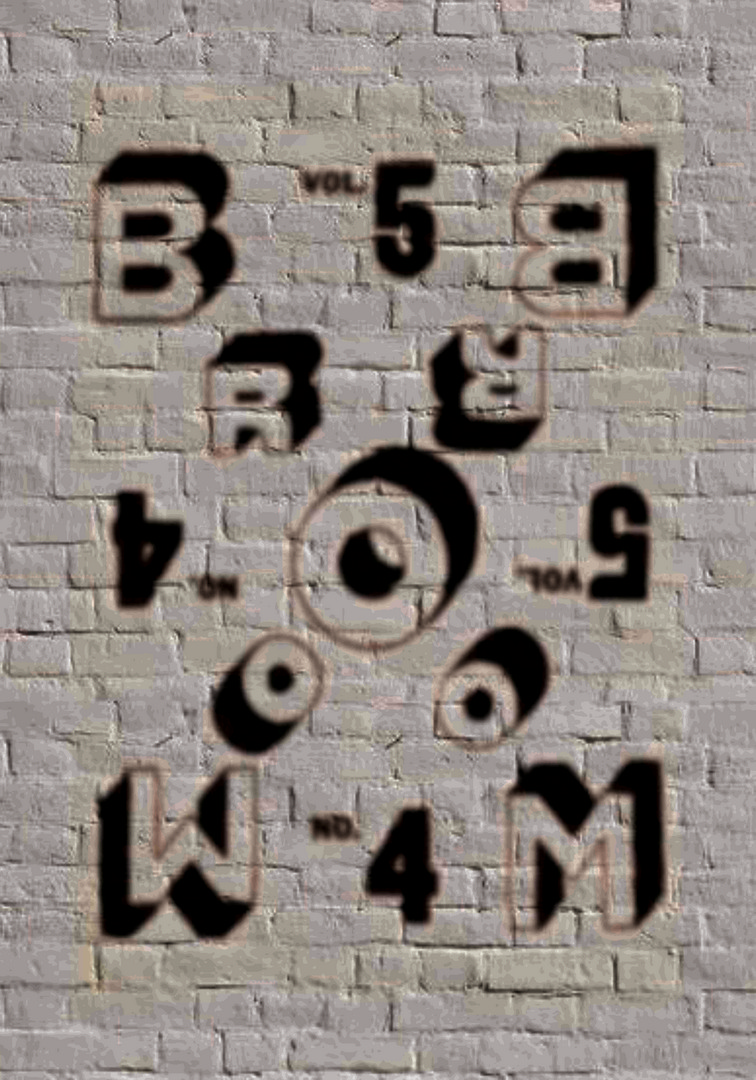 НОМИНАЦИЯ
С / КНИГА #КНИГАЭЛЬ / #BOOKEL
ПРОФИ


ANDREA BUSI
ITALY

2 МЕСТО
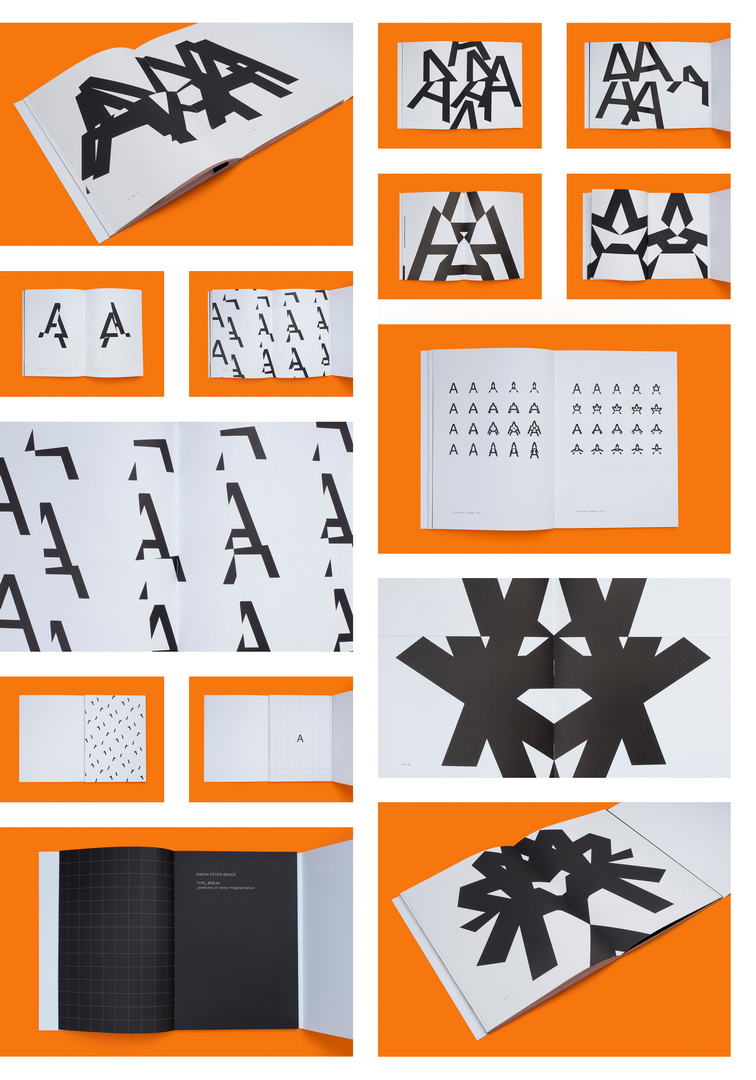 НОМИНАЦИЯ
С / КНИГА #КНИГАЭЛЬ / #BOOKEL
ПРОФИ


PETER BENCE
HUNGARY

1 МЕСТО
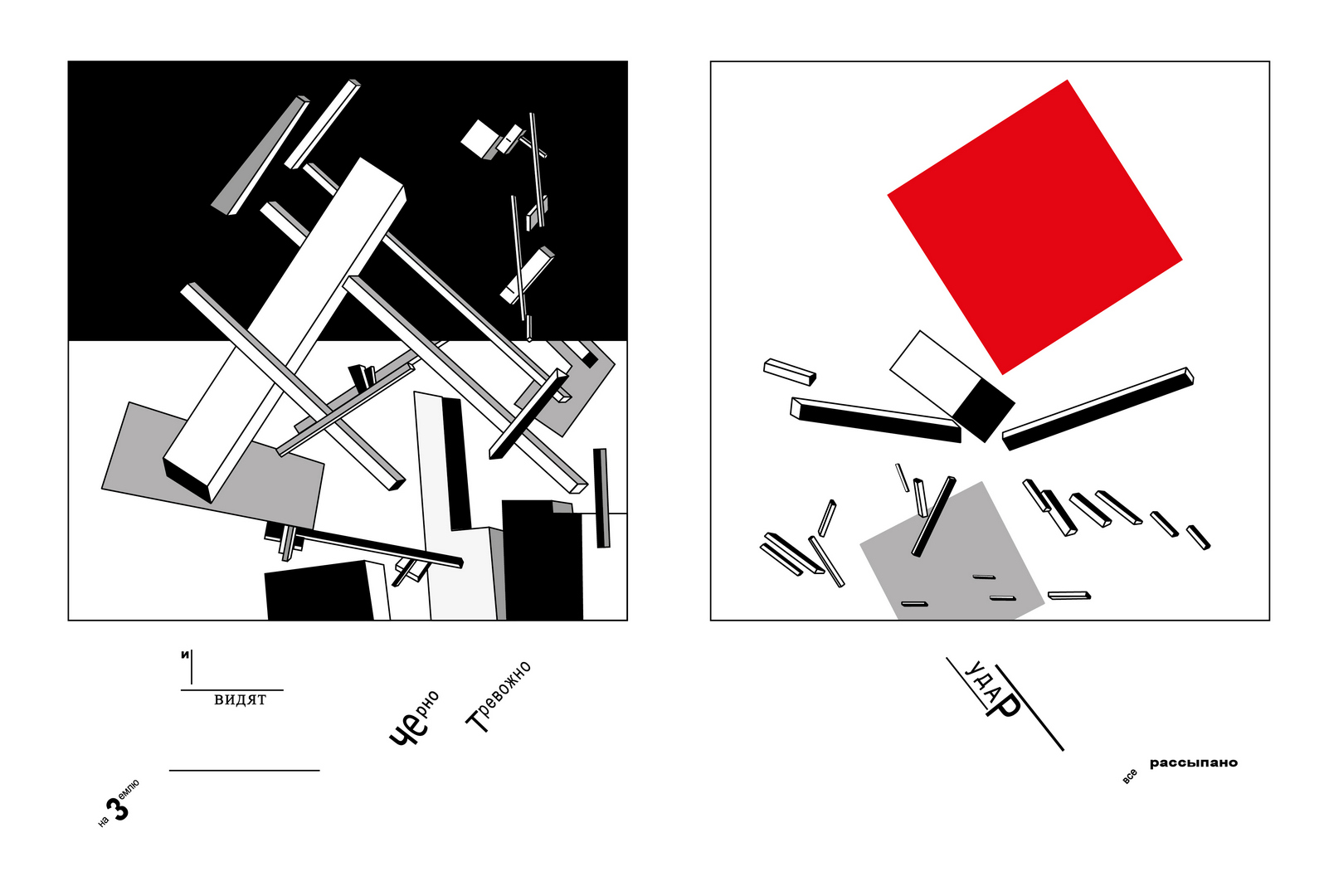 НОМИНАЦИЯ
С / КНИГА #КНИГАЭЛЬ / #BOOKEL
СТУДЕНТЫ


АННА КРАСОЦКАЯ
БЕЛАРУСЬ

1 МЕСТО
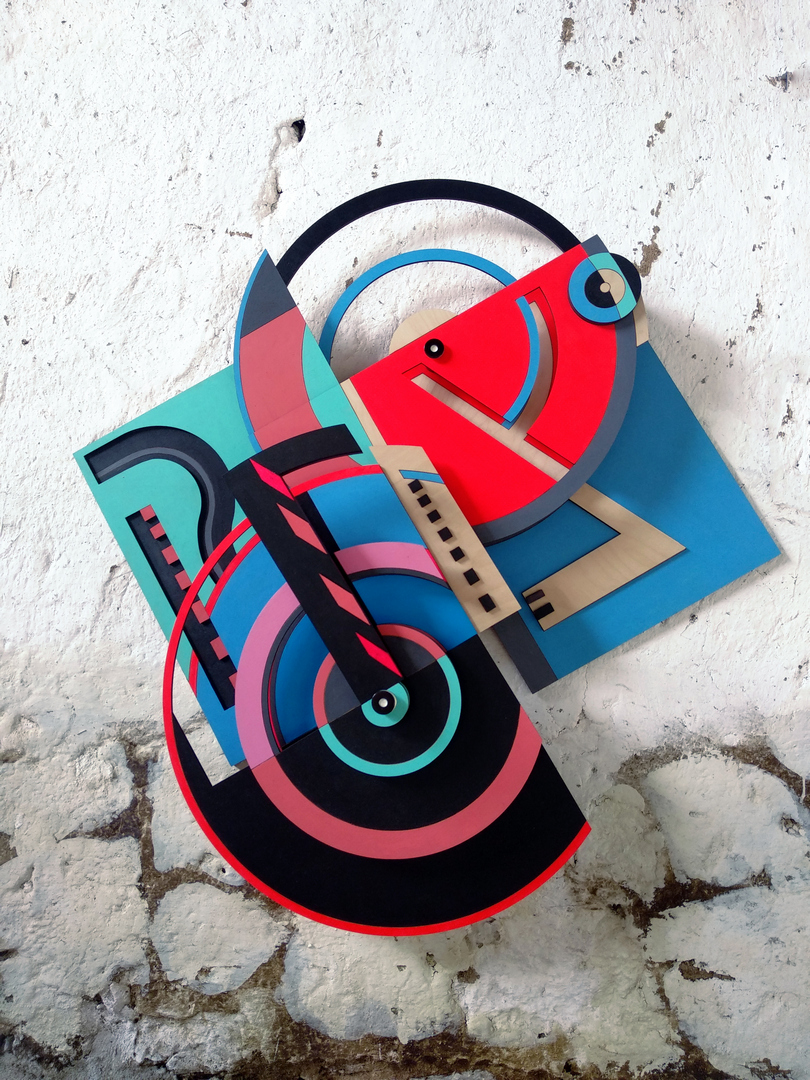